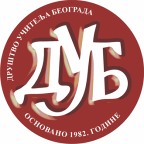 Jeдан дан у свету шуме
Свет око нас “Шума”
Маринковић Катарина и Јасмина Јовановић
Категорија: обавезни предметиРазред: први
Тема: ШумаЦиљ:
Стицање знања о шуми као животној заједници биљака и животиња на једном простору;
Упознавање ученика са шумским биљкама и животињама кроз решавање проблема људског уништавања природе (шума);
Развијање еколошке свести ученика;
Подстицање рада у групи;
Методе рада: метода писаних радова, метода разговора, усменог излагања, демонстративна методаОблици рада: фронтални , индивидуални, групни и проблемска наставаНаставна средства/ресурси:наставни лист (материјал за групе), презентација,  БИМ-пројектор, рачунар и звучници
Приказ сценарија кроз активности ученика:- слушају песму хора “Колибри” и Драгана Лаковића “Шума блиста, шума пева”;-разговорамо о песми и њеном садржају;- истицање и постављање проблема, слушају читање Сариног писма;- добијају материјал и раде у групама ;
 извештавају групе, уче слушајући и објашњавајући решења задатака;- одговарају на пар питања у циљу систематизација наученог;
 слушају о Дану шума 21.март;
  провера наученог кроз квиз знања;Продукти:- цртање шуме у свескама, чување папира за рециклажу и засађивање једне тује у школском дворишту у циљу обележавања Дана шума (21.март)
Емоционално – интелектуална припрема: слушају песму “Шума листа, шума пева”.
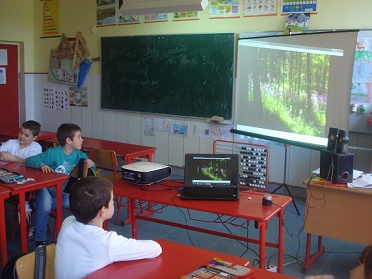 Истицање проблема којим ће се бавити и садржаја који треба да упознају  решавајући проблем девојчице Саре из писма. Затим следи подела материјала за рад у групи. Рад група и извештавње.
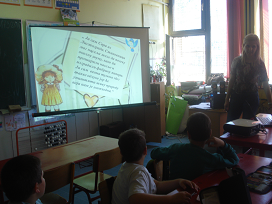 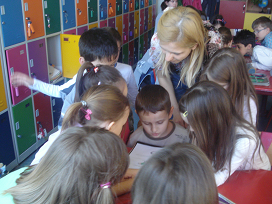 Свет око нас
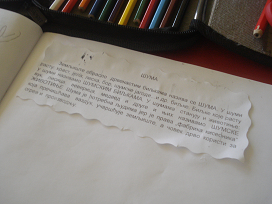 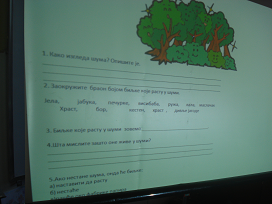 Повратана информација и занимљивости.
Повратна информација
Занимљивости